Figure 5 Quantitative measurements of input to motor neurons from the medial longitudinal fasciculus. As in Fig. 3, ...
Brain, Volume 135, Issue 7, July 2012, Pages 2277–2289, https://doi.org/10.1093/brain/aws115
The content of this slide may be subject to copyright: please see the slide notes for details.
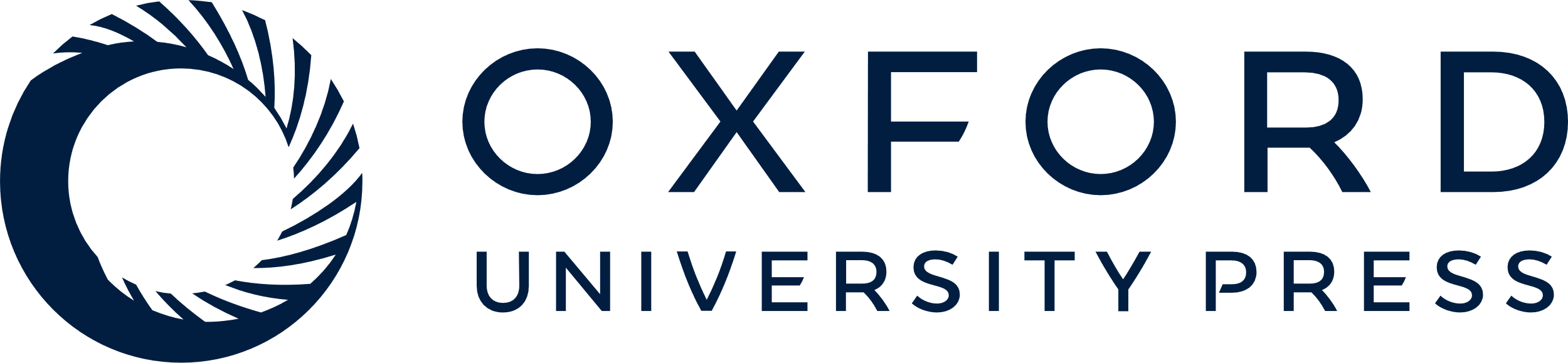 [Speaker Notes: Figure 5 Quantitative measurements of input to motor neurons from the medial longitudinal fasciculus. As in Fig. 3, data are presented separately according to the muscle group which the motor neuron innervated: (A) forearm flexors; (B) forearm extensors and (C) intrinsic hand muscles. Blue bars relate to control and red to lesioned animals. Filled bars show monosynaptic and open bars disynaptic responses. The left column shows the incidence of EPSPs. The middle column shows the mean amplitudes of EPSPs, where present. The right column indicates the product of amplitude and incidence, which measures the overall strength of input from a given pathway (connection strength). Statistical tests were performed using Fisher’s exact test (incidence) and a Monte Carlo resampling method (amplitude and amplitude × incidence product). Asterisks mark significant differences between control and lesioned animals (*P < 0.05; **P < 0.01).


Unless provided in the caption above, the following copyright applies to the content of this slide: © The Author (2012). Published by Oxford University Press on behalf of the Guarantors of Brain.This is an Open Access article distributed under the terms of the Creative Commons Attribution Non-Commercial License (http://creativecommons.org/licenses/by-nc/3.0), which permits unrestricted non-commercial use, distribution, and reproduction in any medium, provided the original work is properly cited.]